Police Body-Worn Cameras (BWC): Practical, Policy, and Legal Implications
Dr. Michael White
Professor, Arizona State University
Co-Director, Training and Technical Assistance, BJA BWC Policy and Implementation Program (PIP)



Leadership Conference, National Association for Presiding Judges & Court Executive Officers 
September 24-27, 2017, Scottsdale, AZ
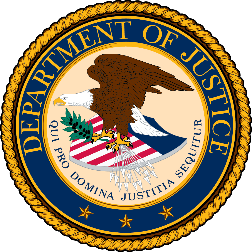 Presentation Overview
The Backdrop: Why BWCs?

Primary Claims by Advocates and Critics

BWC Research: Four Key Findings

The BJA National BWC Toolkit & Other Resources
The Backdrop: Why BWCs?
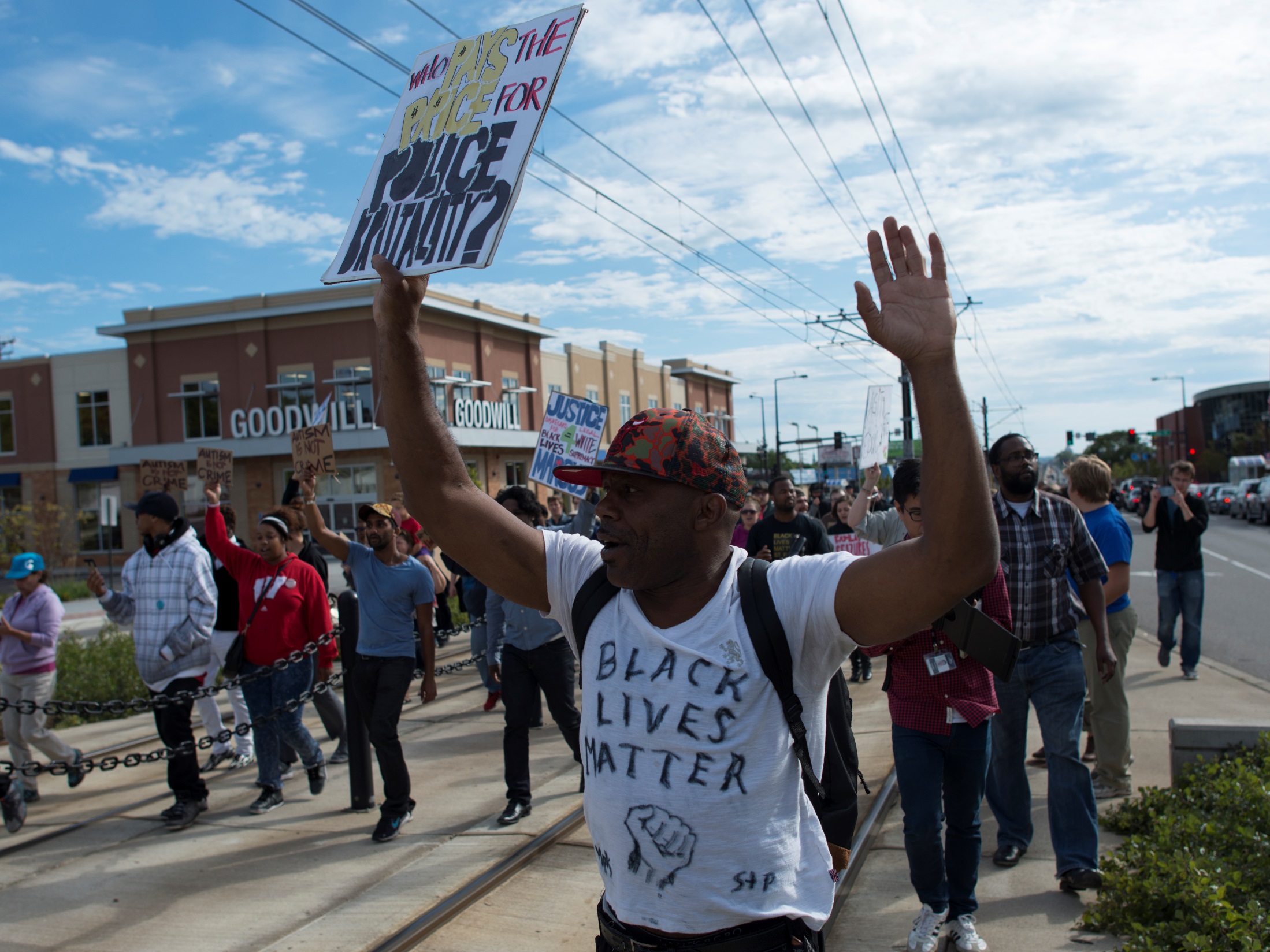 The Federal Push for BWCs
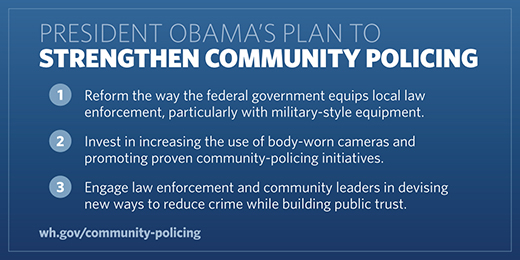 December 2014 – President Obama speech
     	   -COP Plan
     	   -President’s Task Force announced
     	   -$75 million pledged for 50,000 BWCs
	

	
	May 2015 – US DOJ releases the National Body-Worn Camera Toolkit
                                    President’s Task Force on 21st Century Policing Final Report

	

	
             
	September 2015 – 73 agencies awarded funding through US DOJ BWC      	Program ($19.3 million)	

	September 2016 – 106 agencies awarded funding through US DOJ BWC 	Program ($16.9 million)
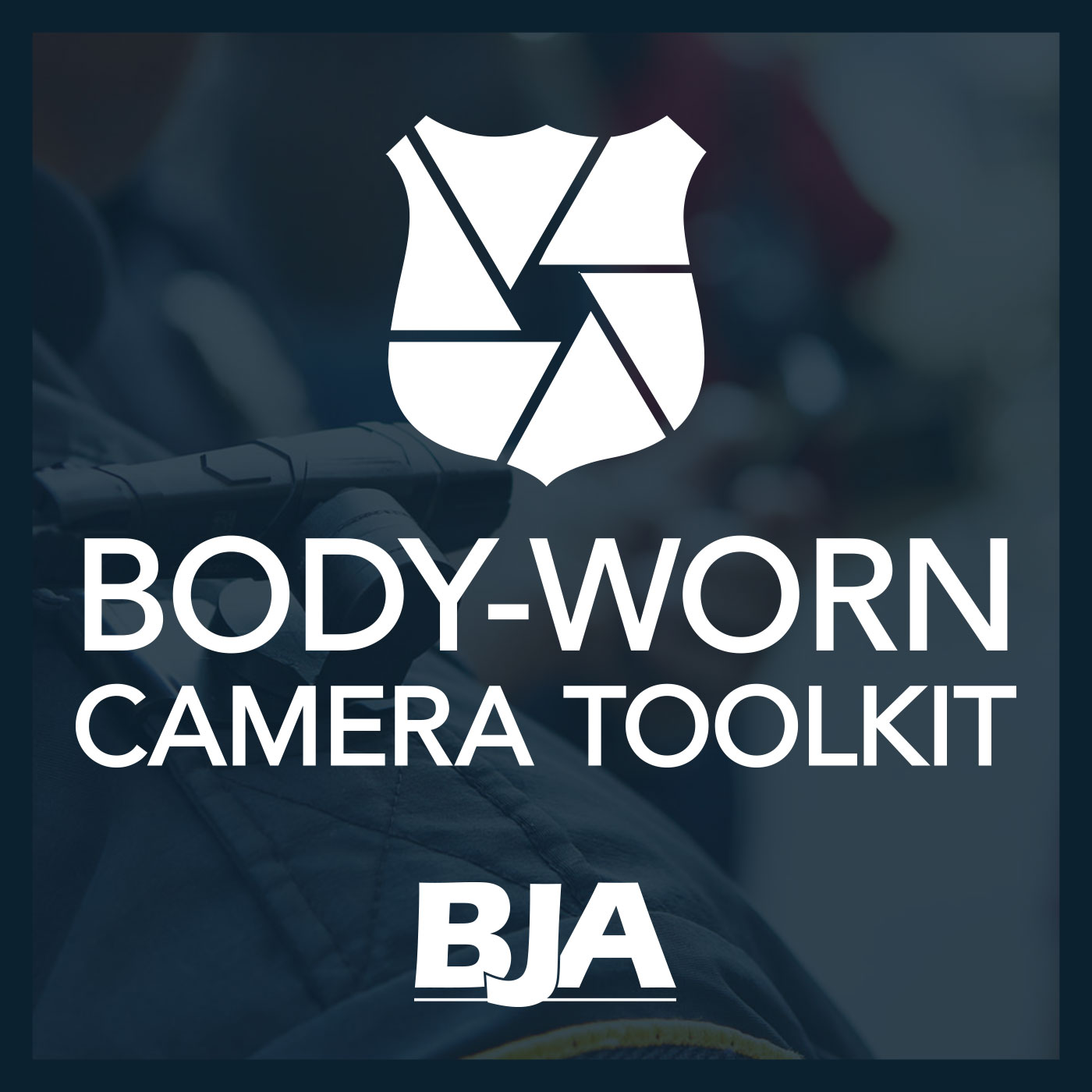 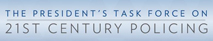 Primary Claims by Advocates and Critics
Potential Benefits
Concerns and Consequences
BWC Research: Four Key Findings
Finding #1: High Levels of Police Officer Support
Finding #2A: High Levels of Citizen Support (general population)
Finding #2B: High Levels of Citizen Support (consumers of police services)
Finding #3: Consistent Reductions in Citizen Complaints and Use of Force (sometimes)
Rialto (CA) Police Department
Citizen complaints: 88% (24 to 3)
Use of force: 60% (61 to 25)


Mesa (AZ) Police Department
Citizen complaints: 60%  
Use of force: 75% 


Orlando (FL) Police Department
Citizen complaints: 60% 
Use of force: 75% 


Phoenix (AZ) Police Department
Complaints -- BWC officers: declined by 23%
Complaints -- Comparison officers: increased by 10.6%
Finding #4: BWCs Have Evidentiary Value
UK Studies
Guilty pleas 70-80%  

   Las Vegas Metropolitan Police Department
To date, 70% of BWC officers “exonerated” from complaints because of BWC evidence

 
  Phoenix/Essex (UK) studies
Enhanced Outcomes in Domestic Violence cases. BWC cases:
Initiated by the prosecutor’s office
Charges filed
Guilty plea
Guilty verdict at trial
BWC POLICY AND RESEARCH RESOURCES
PERF/COPS and “Assessing the Evidence” Reports
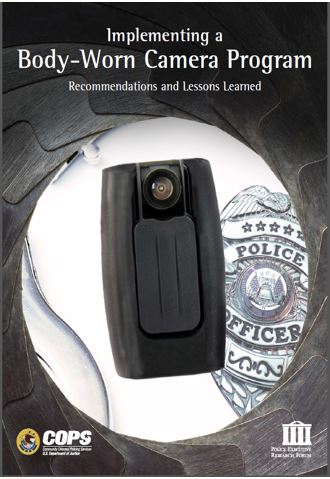 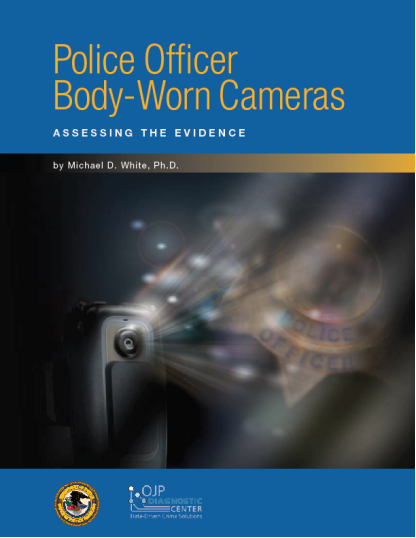 BJA National Body-Worn Camera Toolkit: https://www.bja.gov/bwc/
Toolkit Podcast Series
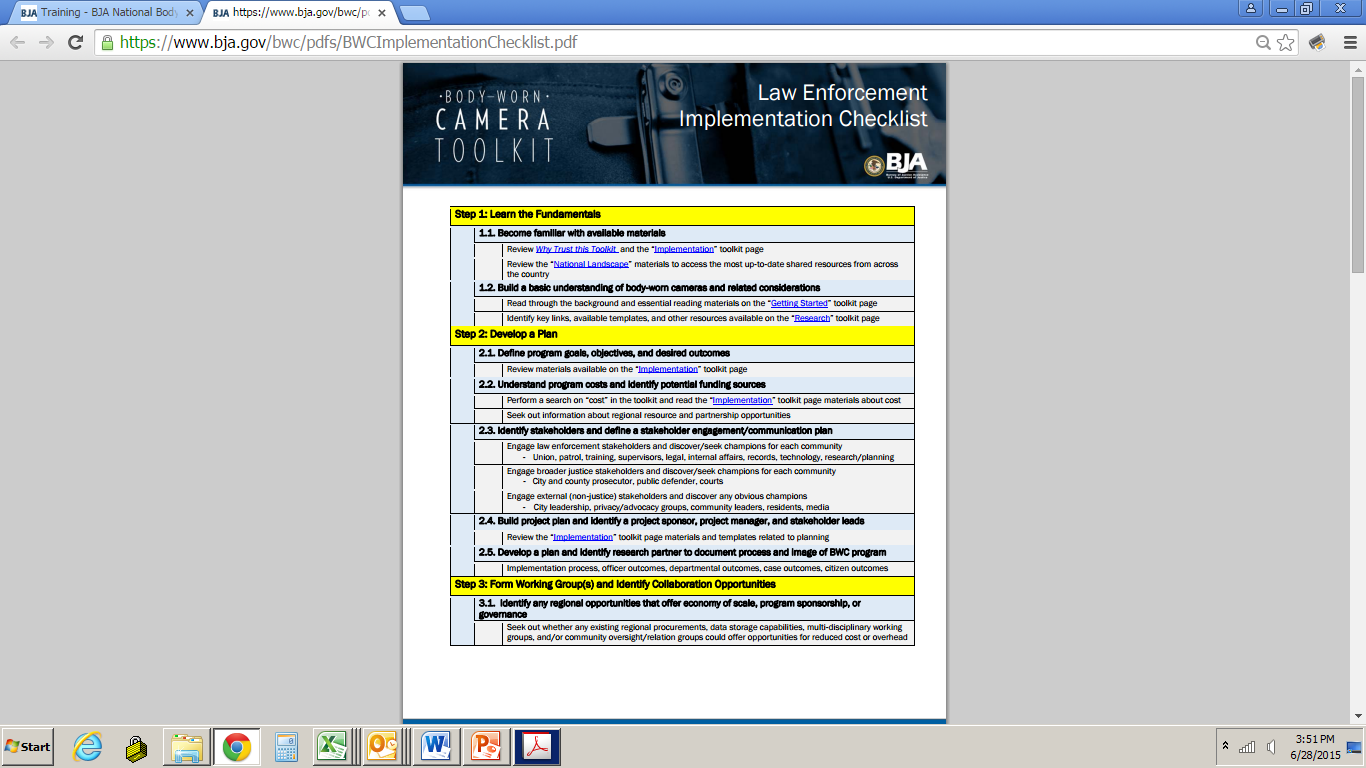 Other Policy-Related Resources
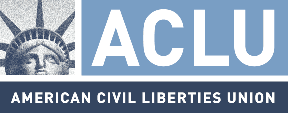 Model Policies: IACP, ACLU


George Mason report (Lum et al. 2015)


National Institute of Justice (NIJ) Market Survey
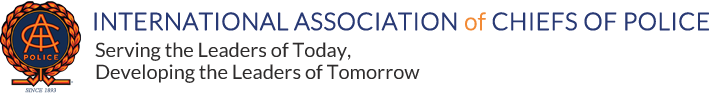 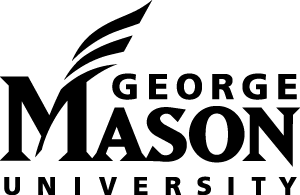 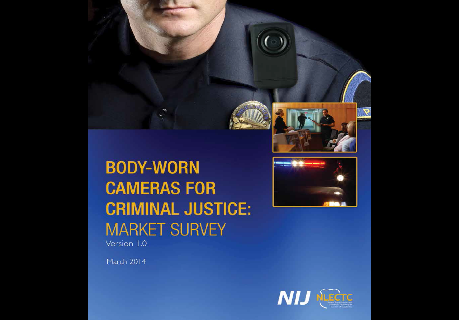 Thanks!
Michael D. White, Ph.D.  

Professor, Arizona State University

Co-Director, Training and Technical Assistance, BJA BWC PIP


mdwhite1@asu.edu
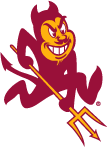